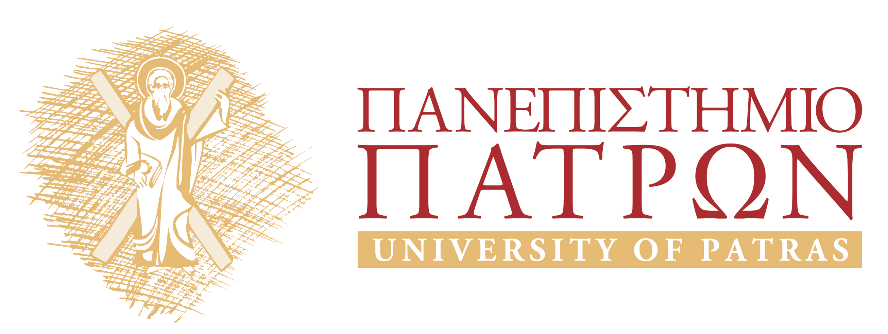 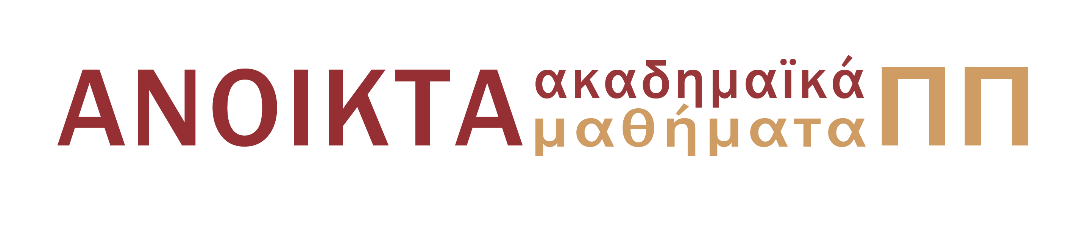 Τεχνολογία Περιβάλλοντος: Επεξεργασία Βιομηχανικών Υγρών Αποβλήτων
Ενότητα 5: Φωτοκατάλυση (part 1)  

Μαντζαβίνος Διονύσιος
Πολυτεχνική Σχολή
Τμήμα Χημικών Μηχανικών
Σκοπός  Ενότητας
Σκοπός της παρούσας ενότητας είναι η περιγραφή της επεξεργασίας αποβλήτων μέσω της φωτοκατάλυσης. Για τον λόγο αυτό, στο πρώτο μέρος περιγράφονται αναλυτικά η συνολική αντίδραση και οι μηχανισμοί φωτοκατάλυσης. Επίσης, γίνεται αναφορά στα πλεονεκτήματα της διεργασίας αυτής.
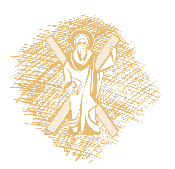 2
Περιεχόμενα ενότητας
Ετερογενής φωτοκατάλυση
Μέταλλα, ημιαγωγοί, μονωτές
Τροχιακά και ενεργειακές ζώνες
Μηχανισμός φωτοκατάλυσης
Ακτινοβολία διέγερσης TiO2-Φάσμα απορρόφησης TiO2
Οπές και ηλεκτρόνια
Σχηματική αναπαράσταση φωτοκατάλυσης
Αντιδράσεις-Συνολική αντίδραση
Καταλύτες
Βελτίωση των ιδιοτήτων του TiO2
Πλεονεκτήματα της φωτοκατάλυσης
Κινητική των αντιδράσεων φωτοκατάλυσης
Πηγές ακτινοβολίας
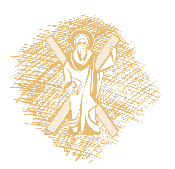 3
Προηγμένες Διεργασίες Οξείδωσης
ΟΚ
ΟΚ
ΟΚ
ΟΚ
ΟΚ
ΟΚ
ΟΚ
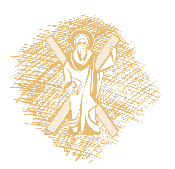 4
Ετερογενής φωτοκατάλυση
Η ετερογενής φωτοκατάλυση λαμβάνει χώρα σε υδατικά αιωρήματα ημιαγωγών (ΤiΟ2, ZnO, WO3, CdS) παρουσία ακτινοβολίας (υπεριώδους ή  ορατής).
Έχει χρησιμοποιηθεί για την οξείδωση οργανικών και ανόργανων ρύπων καθώς και την αδρανοποίηση μικροοργανισμών.
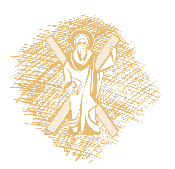 5
Μέταλλα, ημιαγωγοί, μονωτές
Τα στερεά χωρίζονται σε μέταλλα, ημιαγωγούς και μονωτές.
Τα υλικά διαφέρουν ως προς την αντίσταση που παρουσιάζουν στη ροή του ηλεκτρικού ρεύματος.
Τα μέταλλα εμφανίζουν μικρή αντίσταση, οι μονωτές μεγάλη και οι ημιαγωγοί ενδιάμεση.
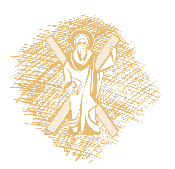 6
Ενεργειακές ζώνες
Η ικανότητα των στερεών να άγουν το ηλεκτρικό ρεύμα ή όχι ερμηνεύεται με βάση το μοντέλο των ενεργειακών ζωνών.
Το μοντέλο περιγράφει τη συμπεριφορά των ηλεκτρονίων κατά την κίνηση τους στο πεδίο που δημιουργούν οι πυρήνες και τα ηλεκτρόνια που τους περιβάλλουν.
Οι ενεργειακές ζώνες προκύπτουν κατά την αλληλοεπικάλυψη και συγχώνευση των ατομικών τροχιακών.
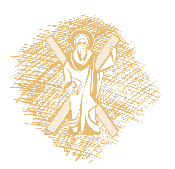 7
Αλληλοεπικάλυψη ατομικών τροχιακών
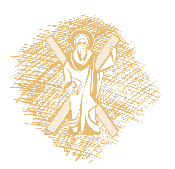 8
Αλληλοεπικάλυψη πολλών ΑΟ
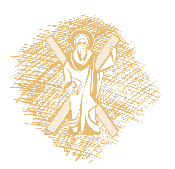 9
Τροχιακά και ενεργειακές ζώνες
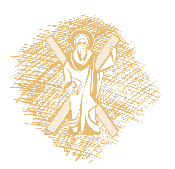 10
Μοντέλο των ενεργειακών ζωνών
Μεταξύ των κατειλημμένων δεσμικών τροχιακών στη ζώνη σθένους (valence band, VB) και των μη κατειλημμένων αντιδεσμικών τροχιακών στη ζώνη αγωγιμότητας (conduction band, CB) παρεμβάλλεται μια περιοχή απαγορευμένων ενεργειακών καταστάσεων, η οποία ονομάζεται ενεργειακό χάσμα (band gap energy, Eg).
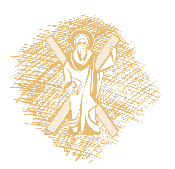 11
Μοντέλο των ενεργειακών ζωνών
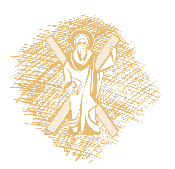 12
Μέταλλα
Όταν η Eg είναι πολύ μικρή τότε μεταξύ της ζώνης σθένους και της ζώνης αγωγιμότητας δημιουργείται ένα ενεργειακό συνεχές.
Το στερεό είναι καλός αγωγός του ηλεκτρικού ρεύματος και κατατάσσεται στα μέταλλα.
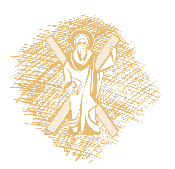 13
Ημιαγωγοί, μονωτές
Για μεγαλύτερες τιμές της Eg (0.5<Eg<4 eV) η ΖΣ είναι κατά το μεγαλύτερο μέρος πλήρης από e-, ενώ η ΖΑ κενή. Τα υλικά αυτά ανήκουν στην κατηγορία των ημιαγωγών.
Τέλος σε ενώσεις με Eg > ~5.5 eV η συγκέντρωση των e- στη ΖΑ είναι τόσο χαμηλή, ώστε πρακτικά τα στερεά αυτά είναι ηλεκτρικοί μονωτές.
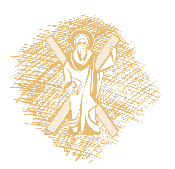 14
Ημιαγωγοί
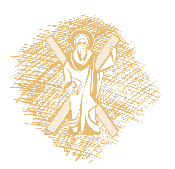 15
Μηχανισμός φωτοκατάλυσης
Aκτινοβόληση υδατικού αιωρήματος ενός ημιαγωγού (συνήθως οξειδίου του τιτανίου, TiO2) με ακτινοβολία με ενέργεια μεγαλύτερη ή ίση από τo ενεργειακό χάσμα Eg
Διέγερση των ηλεκτρονίων και μετάβασή τους από τη ζώνη σθένους (valence band) στη ζώνη αγωγιμότητας (conduction band) του ημιαγωγού.
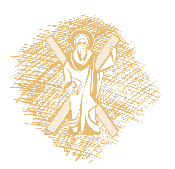 16
Ακτινοβολία διέγερσης TiO2
Το TiO2, έχει σχετικά μεγάλη ενέργεια χάσματος Εg=3.2 eV.
Η ενεργοποίηση του TiO2 γίνεται με υπεριώδη ακτινοβολία UV-A (λ<380 nm).
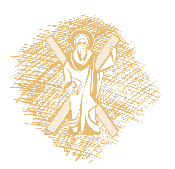 17
Φάσμα απορρόφησης TiO2
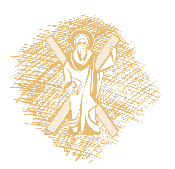 18
Οπές και ηλεκτρόνια
Κατά τη διέγερση των ηλεκτρονίων δημιουργούνται ζεύγη θετικά φορτισμένων οπών στη ζώνη σθένους (valence band holes, h+) και αρνητικά φορτισμένων ηλεκτρονίων στη ζώνη αγωγιμότητας (conduction band electrons, e-).
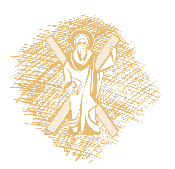 19
Σχηματική αναπαράσταση φωτοκατάλυσης
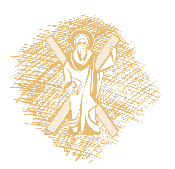 20
Ζεύγη οπών-ηλεκτρονίων
Τα ζεύγη οπών-ηλεκτρονίων μπορούν είτε:
α) να επανασυνδεθούν στο εσωτερικό του σωματιδίου του ημιαγωγού αποδίδοντας θερμότητα,
β) να διαχυθούν προς την επιφάνεια του
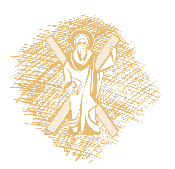 21
Ζεύγη οπών-ηλεκτρονίων στην επιφάνεια
Τα ζεύγη οπών-ηλεκτρονίων τα οποία έχουν διαχυθεί στην επιφάνεια του ημιαγωγού μπορούν είτε:
α) να επανασυνδεθούν αποδίδοντας θερμότητα
β) να αντιδράσουν με δότες ή δέκτες ηλεκτρονίων που είναι προσροφημένοι στην επιφάνεια του ημιαγωγού και να προκαλέσουν αντίστοιχα οξείδωση ή αναγωγή.
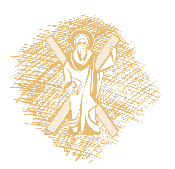 22
Αντιδράσεις
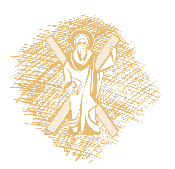 23
Συνολική αντίδραση
Παρουσία διαλυμένου οξυγόνου η συνολική αντίδραση που λαμβάνει χώρα μπορεί να παρασταθεί ως εξής:
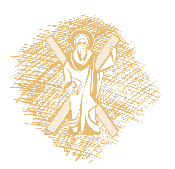 24
Καταλύτες
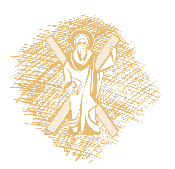 25
Καταλύτες
Οι ημιαγωγοί οι οποίοι έχουν ως επί το πλείστον χρησιμοποιηθεί για φωτοκαταλυτικές εφαρμογές είναι οι: TiO2, ZnO, SrTiO3, WO3, Fe2O3, ZnS, CdS.
Το TiO2 στην κρυσταλλική της ανατάσης και το ZnO αποτελούν τους πλέον δραστικούς ημιαγωγούς για την οξειδωτική καταστροφή των οργανικών ενώσεων.
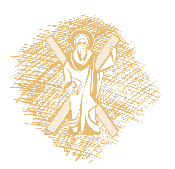 26
Πλεονεκτήματα ΤiΟ2
Το TiO2 παρουσιάζει μεγάλη δραστικότητα και ανθεκτικότητα στην φωτοδιάβρωση
Επιπλέον είναι βιολογικά αδρανές υλικό. 
Αντιθέτα το ZnO, αν και σε πολλές περιπτώσεις υπερτερεί του TiO2, δεν μπορεί να χρησιμοποιηθεί ευρέως, λόγω του προβλήματος της φωτοδιάβρωσης που παρουσιάζει, ειδικά σε χαμηλά pH.
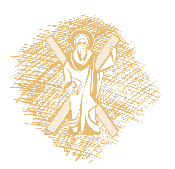 27
Bελτίωση των ιδιοτήτων του TiO2
Απόθεση στην επιφάνεια του TiO2 μεταλλικών νησίδων από ευγενή μέταλλα όπως: Pt, Au, Pd, Ag.
Σχηματισμός μικτών οξειδίων από ΤiO2/Al2O3, TiO2/SiO2, TiO2/WO3.
Φωτοευαισθητοποίηση του TiO2 με χρωστικές οι οποίες προσροφώνται στην επιφάνεια  του TiO2. Εκμετάλλευση του ορατού φάσματος της ηλιακής ακτινοβολίας. Μειονέκτημα: ταυτόχρονη καταστροφή τόσο των οργανικών ενώσεων όσο και της χρωστικής ουσίας.
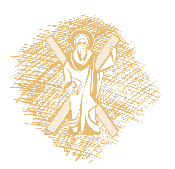 28
…και οι καταλύτες ντοπάρονται!
Προσθήκη προσμείξεων (doping) μετάλλων (Cr, V, Mo, W, Fe) ή αμετάλλων (C, N, S).
Μετατόπιση του φάσματος απορρόφησης του TiO2 προς το ορατό.
Εκμετάλλευση μεγαλύτερου μέρους της ηλιακής ακτινοβολίας.
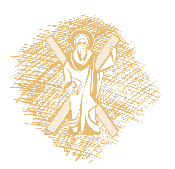 29
Πλεονεκτήματα της φωτοκατάλυσης
Ως πηγή φωτός μπορεί να χρησιμοποιηθεί η ηλιακή ακτινοβολία (περιέχει 5-7% UV-A ακτινοβολία).
Απαιτούνται ήπιες συνθήκες λειτουργίας.
Το TiO2 είναι σχετικά φθηνό, εμπορικά διαθέσιμο σε διάφορες κρυσταλλικές μορφές και με διάφορα σωματιδιακά χαρακτηριστικά, μη τοξικό και φωτοχημικά σταθερό.
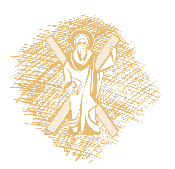 30
… και άλλα πλεονεκτήματα
Πλήρης οξείδωση (mineralization) των οργανικών μορίων.
Ανάκτηση και επαναχρησιμοποίηση του καταλύτη (μείωση του κόστους, αποφυγή επιπλέον επιβάρυνσης του περιβάλλοντος).
Απολυμαντική ικανότητα της μεθόδου.
Φωτοκαταλυτική οξείδωση αέριων ρύπων (εσωτερικού και εξωτερικού χώρου).
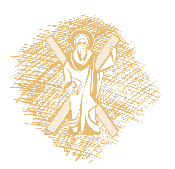 31
Κινητική των αντιδράσεων φωτοκατάλυσης
Κινητικό μοντέλο των Langmuir-Hinshelwood:
όπου:
r0: η αρχική ταχύτητα της αντίδρασης, mol/L∙time
Ceq: η αρχική ισορροπίας της ένωσης, mol/L
kr: σταθερά ταχύτητας της αντίδρασης, mol/L∙time
K: σταθερά ισορροπίας προσρόφησης, L/mol
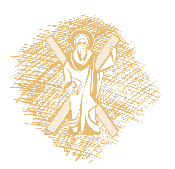 32
Εύρεση kr και K
Η εξίσωση μπορεί να γραφεί ως εξής:
Γραφική παράσταση του 1/r0 συναρτήσει του 1/Ceq.
Από την τεταγμένη επί την αρχή προκύπτει η kr και από την κλίση η Κ.
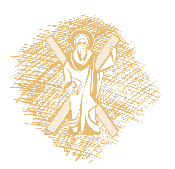 33
Πηγές ακτινοβολίας
Το TiO2 απορροφά στην UV-A περιοχή (300<λ<400 nm).
Ως πηγές ακτινοβολίας μπορούν να χρησιμοποιηθούν:
λάμπες υδραργύρου χαμηλής ή μεσαίας πίεσης
λάμπες ξένου
λάμπες φθορισμού οι οποίες εκπέμπουν στην UV-A περιοχή
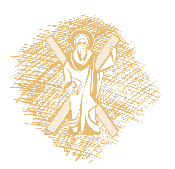 34
Τέλος Ενότητας
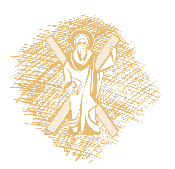 35
Σημείωμα Χρήσης Έργων Τρίτων (1/1)
Το Έργο αυτό κάνει χρήση των ακόλουθων έργων:
Εικόνες/Σχήματα/Διαγράμματα/Φωτογραφίες
Διαφάνεια 8: εικόνα, Skoog, Holler, Nieman, Αρχές Ενόργανης Ανάλυσης, Εκδόσεις Κωσταράκη (ISBN 978-960-87655-7-3)  
Διαφάνεια 9: εικόνα, Skoog, Holler, Nieman, Αρχές Ενόργανης Ανάλυσης, Εκδόσεις Κωσταράκη (ISBN 978-960-87655-7-3)  
Διαφάνεια 10: εικόνα, Skoog, Holler, Nieman, Αρχές Ενόργανης Ανάλυσης, Εκδόσεις Κωσταράκη (ISBN 978-960-87655-7-3)    
Διαφάνεια 15: εικόνα,  http://www.nature.com/nature/journal/v414/n6861/fig_tab/414338a0_F2.html
Διαφάνεια 20: εικόνα, Νίκος Ξεκουκουλωτάκης, Σημειώσεις Μεταπτυχιακού Μαθήματος ‘Προηγμένες Διεργασίες Οξείδωσης για την Επεξεργασία Νερού και Υγρών Αποβλήτων’ 
Διαφάνεια 25: εικόνα,  http://www.nature.com/nature/journal/v414/n6861/fig_tab/414338a0_F2.html
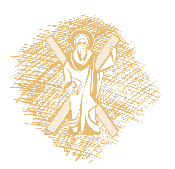 36
Χρηματοδότηση
Το παρόν εκπαιδευτικό υλικό έχει αναπτυχθεί στo πλαίσιo του εκπαιδευτικού έργου του διδάσκοντα.
Το έργο «Ανοικτά Ακαδημαϊκά Μαθήματα στο Πανεπιστήμιο Αθηνών» έχει χρηματοδοτήσει μόνο την αναδιαμόρφωση του εκπαιδευτικού υλικού. 
Το έργο υλοποιείται στο πλαίσιο του Επιχειρησιακού Προγράμματος «Εκπαίδευση και Δια Βίου Μάθηση» και συγχρηματοδοτείται από την Ευρωπαϊκή Ένωση (Ευρωπαϊκό Κοινωνικό Ταμείο) και από εθνικούς πόρους.
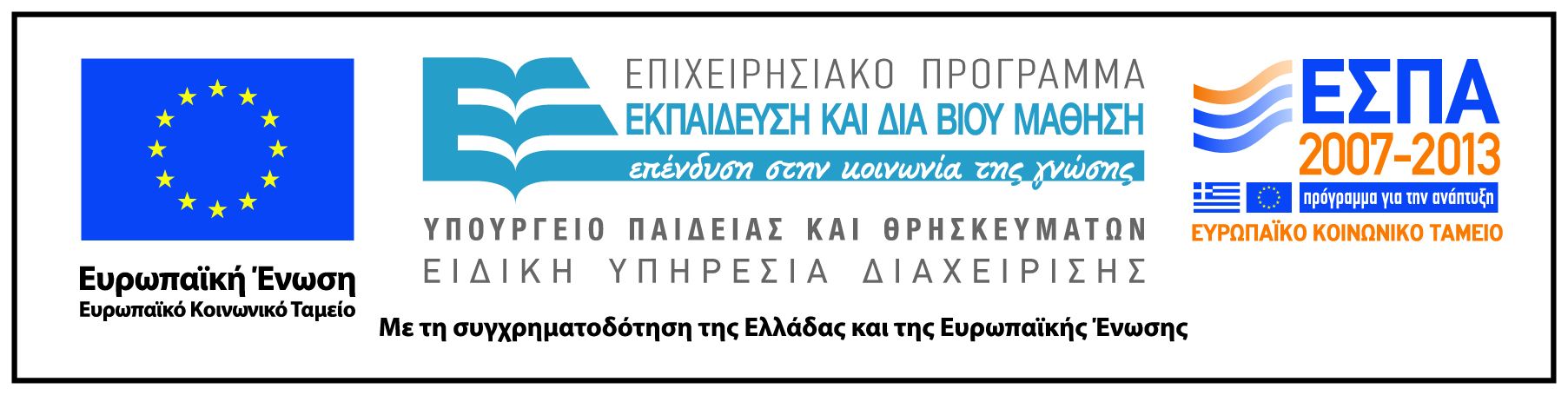 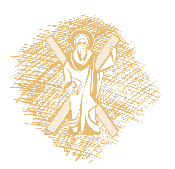 37
Σημείωμα Ιστορικού Εκδόσεων Έργου
Το παρόν έργο αποτελεί την έκδοση 1.0.0.
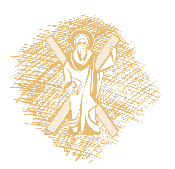 38
Σημείωμα Αναφοράς
Copyright Πανεπιστήμιο Πατρών. Καθηγητής, Διονύσιος Μαντζαβίνος. «Τεχνολογία Πειβάλλοντος: Επεξεργασία Βιομηχανικών Υγρών Αποβλήτων, Φωτοκατάλυση (part 1)». Έκδοση: 1.0. Πάτρα 2015. Διαθέσιμο από τη δικτυακή διεύθυνση: https://eclass.upatras.gr/courses/CMNG2170/
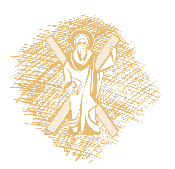 39
Σημείωμα Αδειοδότησης
Το παρόν υλικό διατίθεται με τους όρους της άδειας χρήσης Creative Commons Αναφορά, Μη Εμπορική Χρήση Παρόμοια Διανομή 4.0 [1] ή μεταγενέστερη, Διεθνής Έκδοση.   Εξαιρούνται τα αυτοτελή έργα τρίτων π.χ. φωτογραφίες, διαγράμματα κ.λ.π.,  τα οποία εμπεριέχονται σε αυτό και τα οποία αναφέρονται μαζί με τους όρους χρήσης τους στο «Σημείωμα Χρήσης Έργων Τρίτων».
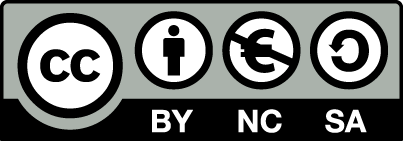 [1] http://creativecommons.org/licenses/by-nc-sa/4.0/ 

Ως Μη Εμπορική ορίζεται η χρήση:
που δεν περιλαμβάνει άμεσο ή έμμεσο οικονομικό όφελος από την χρήση του έργου, για το διανομέα του έργου και αδειοδόχο
που δεν περιλαμβάνει οικονομική συναλλαγή ως προϋπόθεση για τη χρήση ή πρόσβαση στο έργο
που δεν προσπορίζει στο διανομέα του έργου και αδειοδόχο έμμεσο οικονομικό όφελος (π.χ. διαφημίσεις) από την προβολή του έργου σε διαδικτυακό τόπο
Ο δικαιούχος μπορεί να παρέχει στον αδειοδόχο ξεχωριστή άδεια να χρησιμοποιεί το έργο για εμπορική χρήση, εφόσον αυτό του ζητηθεί.
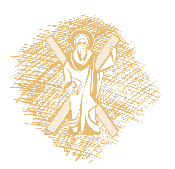 40